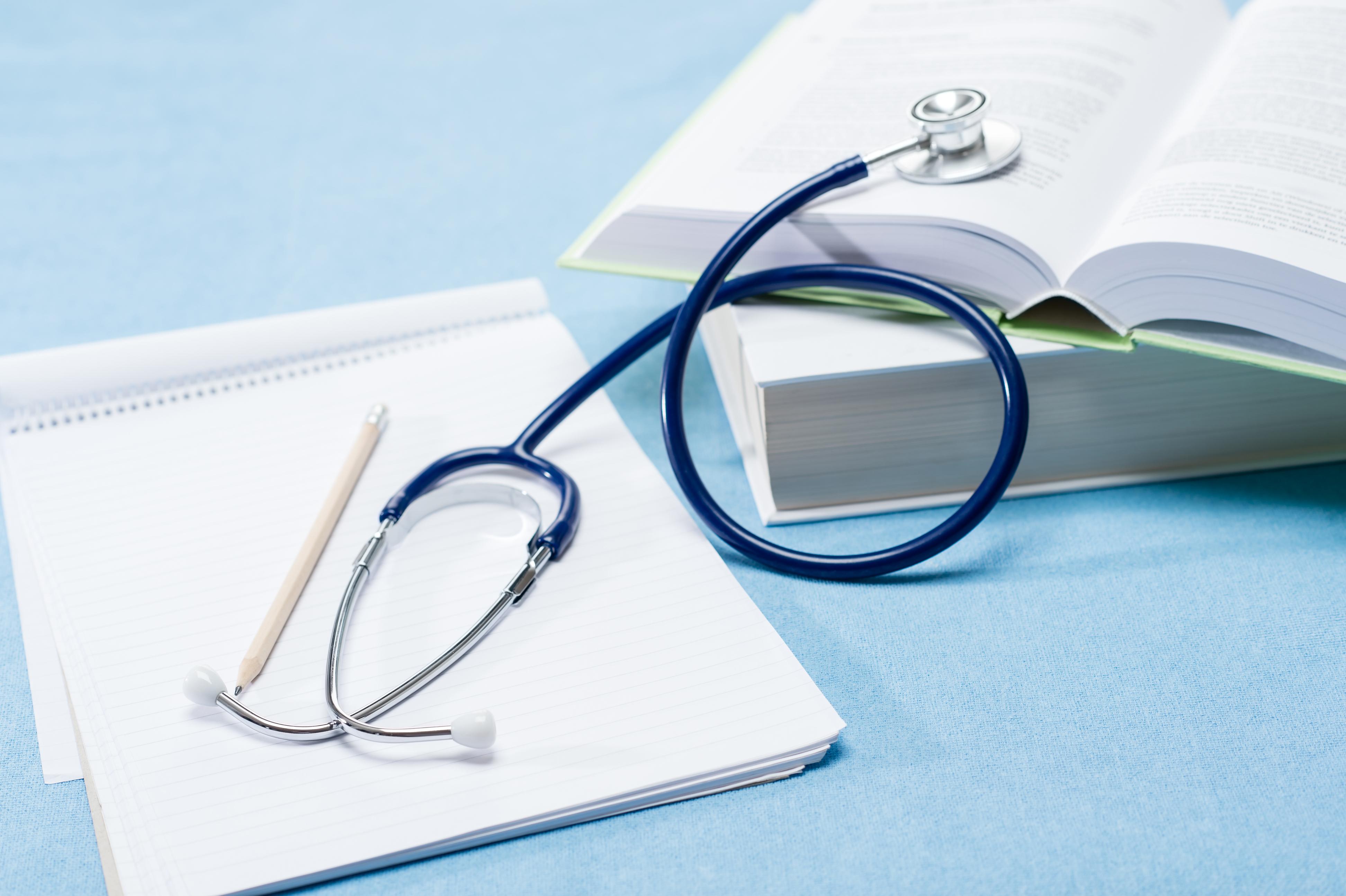 General Physical Examination
Dr.Osama ShattarahGeneral Surgeon

Mutah University - Introductory Course 2022
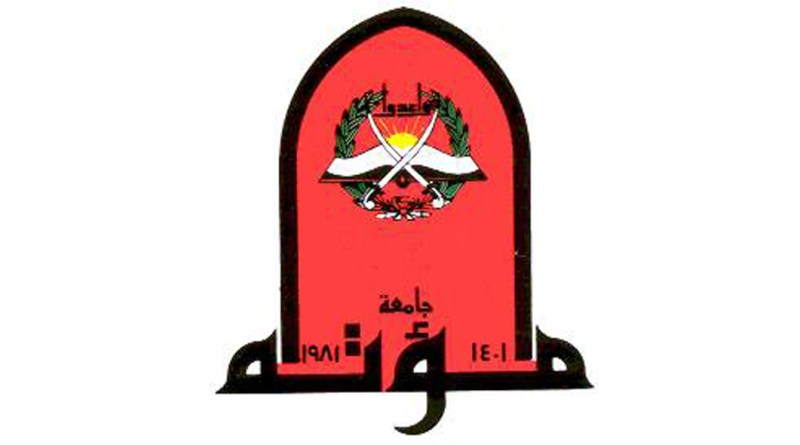 Beginning the Examination : THE SETTING FOR A PHYSICAL EXAMINATION
As you greet the patient, identify yourself  and know your patient’s name . Appear calm and organized even when you feel inexperienced. It is common to forget part of the examination, especially at first.

CONSENT : As a student and as a doctor or nurse Always obtain consent / Seek permission before undertaking any examination or investigation

Always offer a chaperone 

Make the Patient Comfortable : Patient Privacy and Comfort  :  
Close nearby doors, draw the curtains in the hospital or examining room, and wash your hands carefully before the examination begins.
Cardinal Techniques of Examination
The sequence of examination is: (IPPA)

Inspection ( LOOK ) : Close observation of the details of the patient’s appearance, behavior, and movement .
Palpation ( FEEL ) : Tactile pressure from the palmar fingers or finger pads to assess areas
Percussion : is a method of TAPPING on a surface to determine the underlying structure . It is done with the middle finger of one hand 
to deliver a rapid tap or blow with a relaxed wrist motion, 
against the middle finger of the other hand 
laid against the surface of the chest or abdomen,
 to evoke a sound wave such as resonance or dullness 
from the underlying tissue or organs.
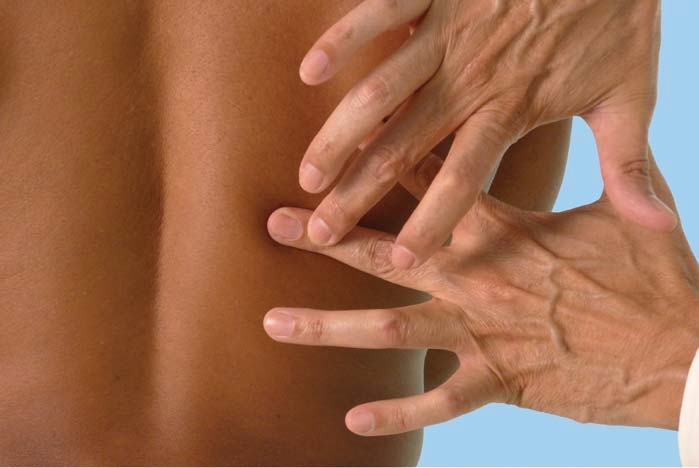 Auscultation :  is LISTENING to the internal sounds of the body, usually using a stethoscope.  Use  the diaphragm and bell of the stethoscope to detect the characteristics of heart, lung, and bowel sounds .





Examining from the Patient’s Right Side. books recommend examining the patient from the patient’s right side, moving to the opposite side or foot of the bed or examining table as necessary . This is the standard position for the physical examination and has several advantages compared with the left side.
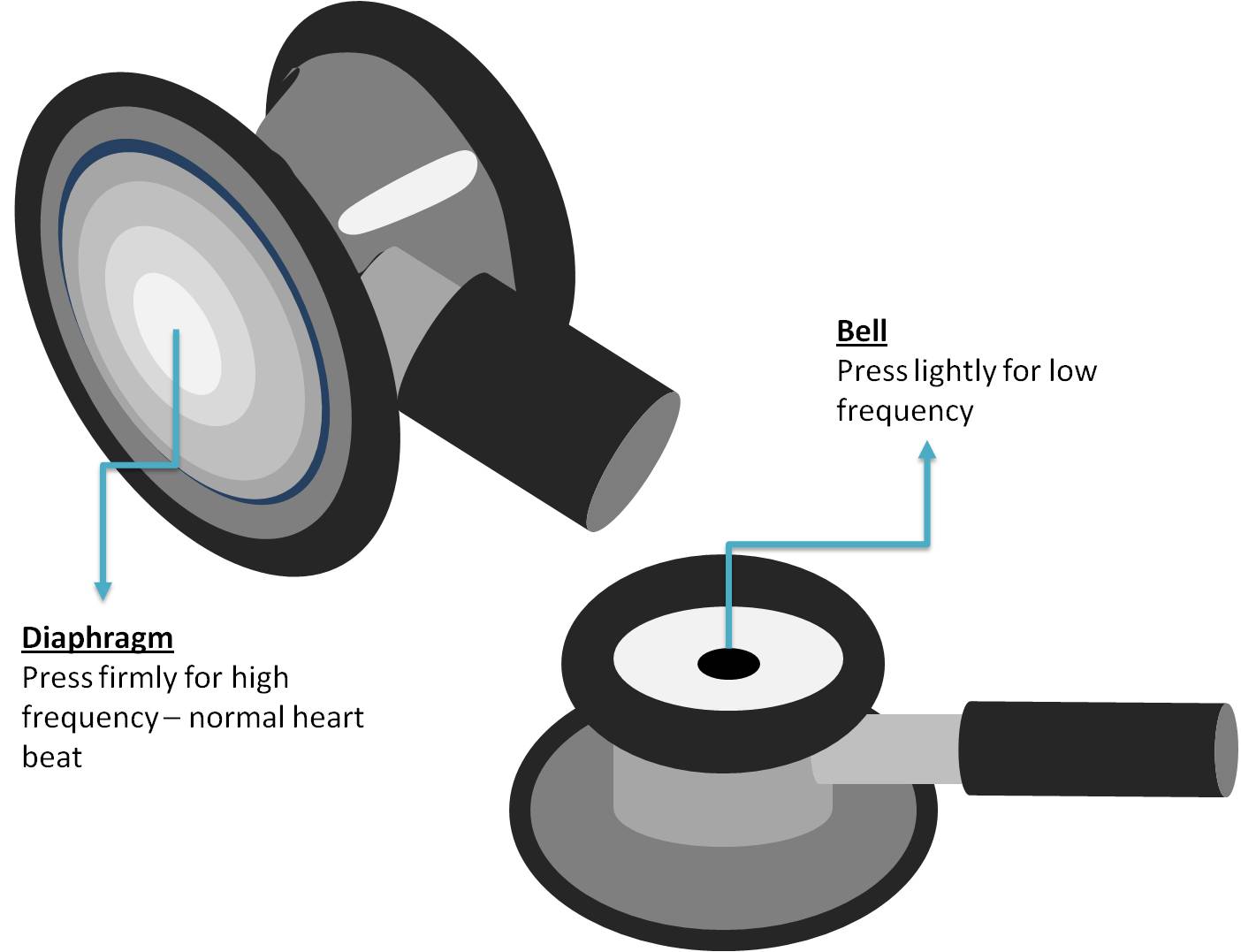 FIRST IMPRESSIONS
The physical examination starts as soon as you see the patient. 

1) Gait and posture : 
Observe the patient 
as he walks .
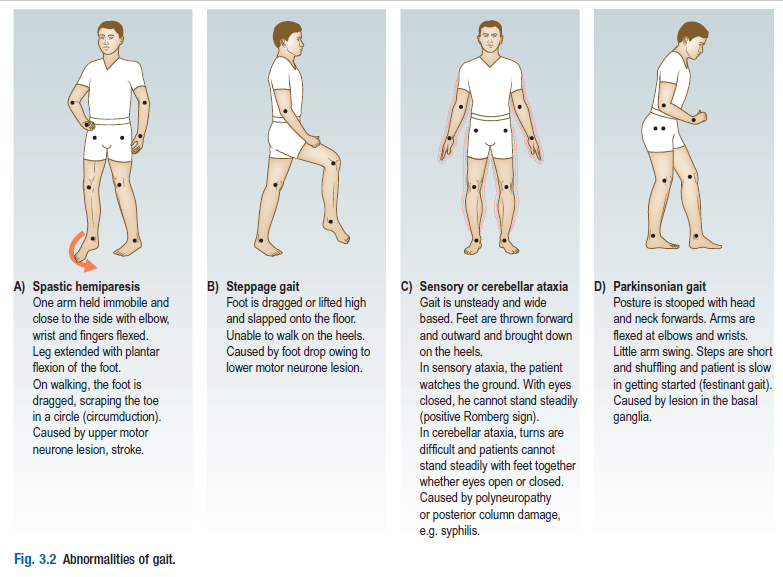 2) The handshake : This may provide diagnostic clues






3) Facial expression and general demeanor/behavior
Ask yourself:
• ‘Does this patient look well?’
Facial expression reflect physical and 
psychological well-being
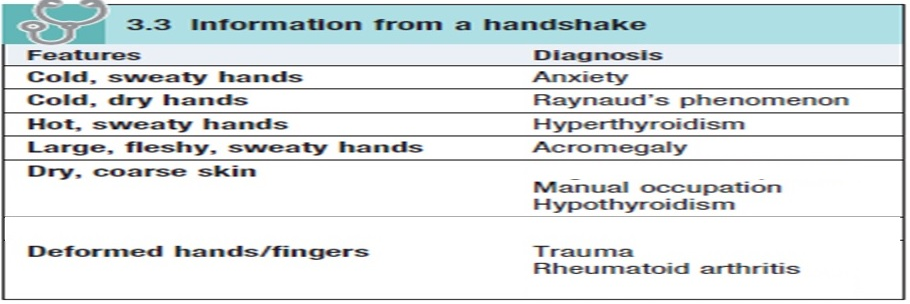 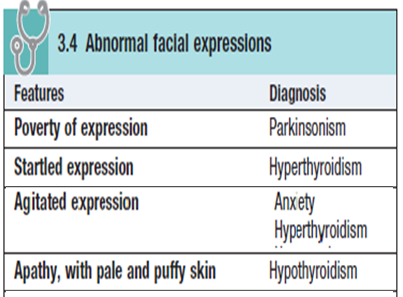 4) Clothing : Clothing gives clues about personality, state of mind and social circumstances. How is the patient dressed? Is the clothing suitable for the temperature and weather? Is it clean and appropriate to the setting?

Young people wearing dirty clothes may have problems with alcohol or drug addiction.
Elderly patients with fecal or urinary soiling may be unable to look after themselves because of physical disease, immobility, dementia or other mental illness.
Patients wearing baggy clothes to cover weight loss.
5) Complexion (the natural color and appearance of a person's skin, especially of the face. )
Facial color depends on oxyhemoglobin, hemoglobin concentration and abnormal pigments
A pale complexion may be misleading but can suggest anemia (reduced hemoglobin )  .The pallor of anemia is best seen in the mucous membranes of the conjunctivae, lips and tongue .





Facial plethora ( an excess of blood causing
 a red complexion ) is caused by 
raised hemoglobin concentration
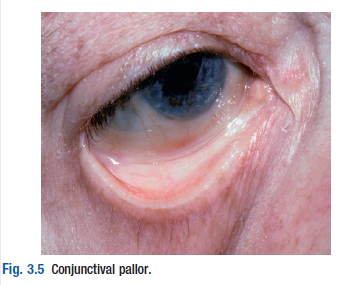 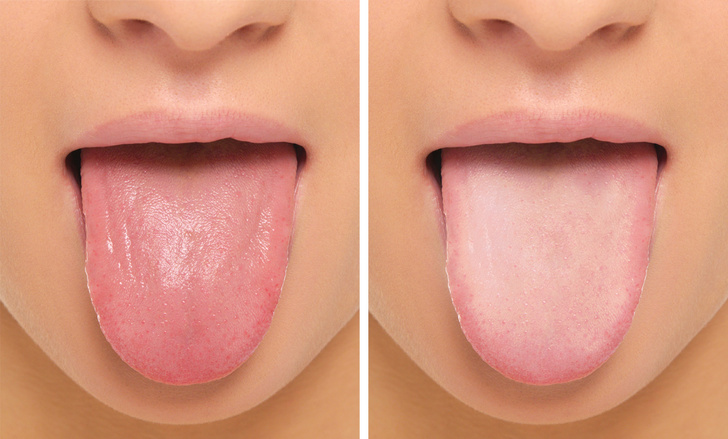 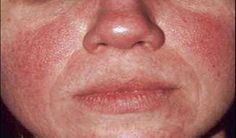 Cyanosis is a blue discoloration occurs when the concentration of deoxygenated hemoglobin is increased .
Central cyanosis : 
This is seen at the lips and tongue .
Peripheral cyanosis : 
This occurs in the hands or feet .


Jaundice is a yellow discoloration of the skin, mucous membranes, and the whites of the eyes (the sclera) caused by increased amounts of bilirubin in the blood .
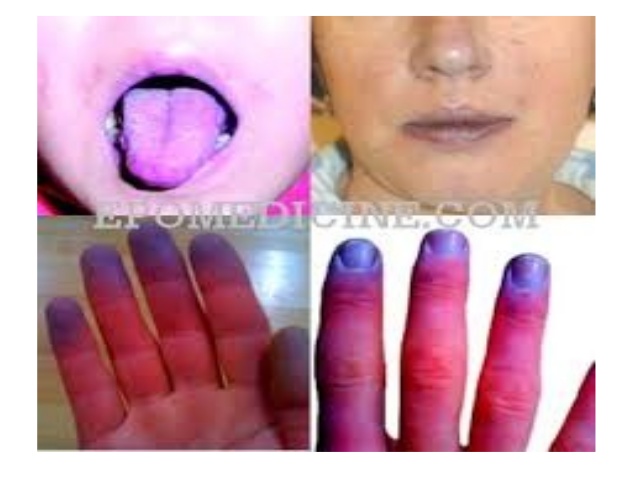 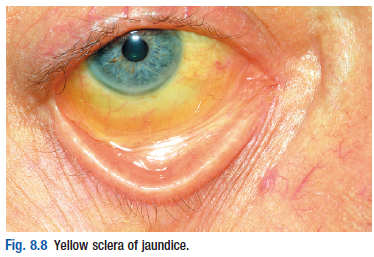 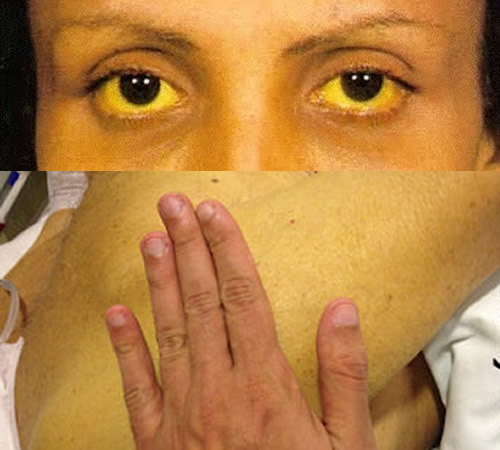 6) Odors (of the body or breath) : 
Tobacco’s smell
The smell of alcohol on a patient’s breath 

Fetor ( a foul or unpleasant odor ) hepaticus : is a condition in which the breath of the patient is musty, and occasionally fecal in nature (‘mousy’ smell ). Seen in patients with liver failure .

ketones: a sweet/fruity smell (like nail varnish remover) due to acetone in diabetic ketoacidosis .

Uremic fetor : is a urine-like odor or fishy smell of persons with uremia . Seen in patients with chronic kidney disease .
7) Spot diagnoses : Many disorders have characteristic facial features , that you should easily recognize on first contact with the patient. 
  e.g.: Systemic sclerosis ,  chromosomal abnormalities (Down’s syndrome (trisomy 21 – 47XX/XY + 21) , Turner’s syndrome (45XO))
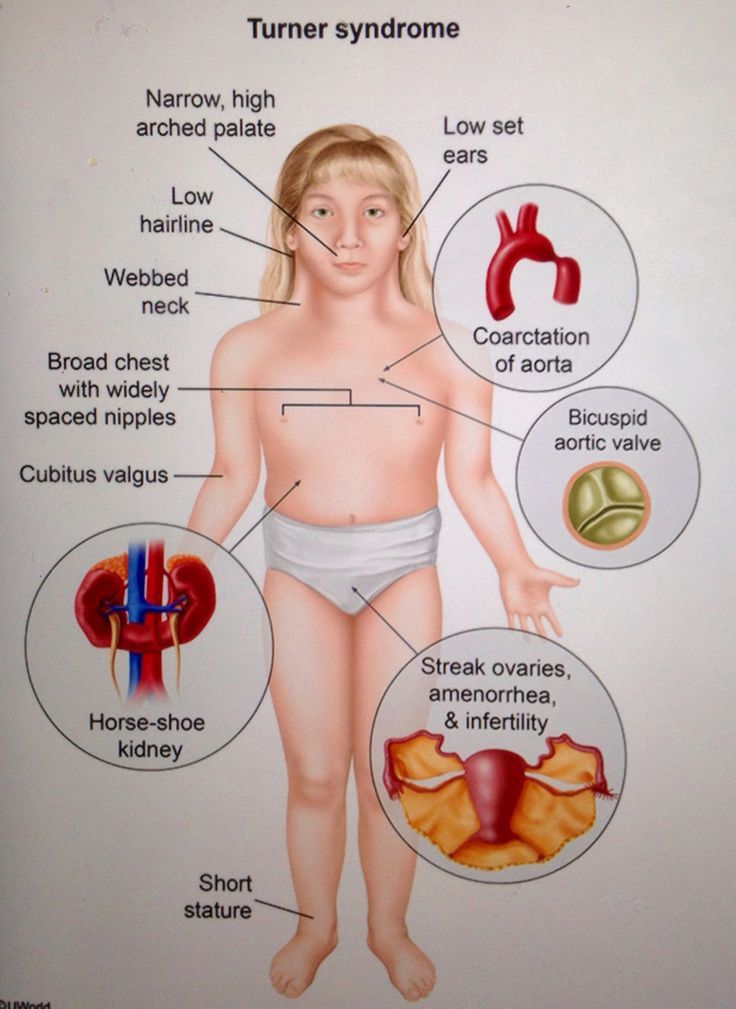 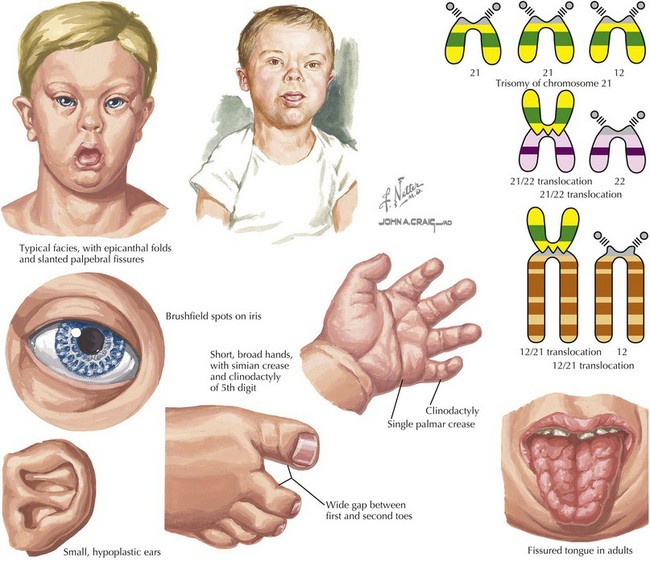 Common patterns of HAIR DISEASE : 
Hair loss, also known as alopecia or baldness can be total or partial .
Excess hair growth .

THE TONGUE : 
Examination sequence
■ Ask the patient to put out his tongue.
■ Look at the size, shape, movements,
 colour and surface
Abnormal findings
Macroglossia (enlargement of the tongue)
Fasciculation (irregular twitching of the tongue)
White patches ( Leukoplakia )
Glossitis is a smooth reddened tongue
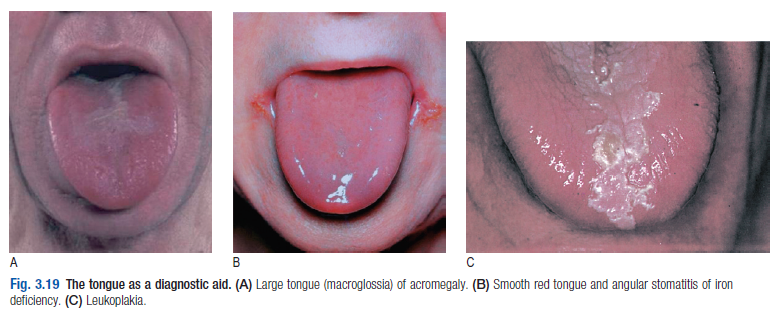 THE HANDS
Examination sequence
■ Inspect the dorsal and then palmar aspects of both hands.

■ Note changes in the:
■ skin
■ nails
■ soft tissues (evidence of muscle wasting)
■ joints.

■ Feel the temperature.
Deformity : e.g. : in longstanding rheumatoid arthritis , Marfan’s syndrome
 Trauma is the most common cause of hand deformity.

Color : cyanosis in the nail bed 
 tobacco staining of the fingers







Temperature : warm vs cold .
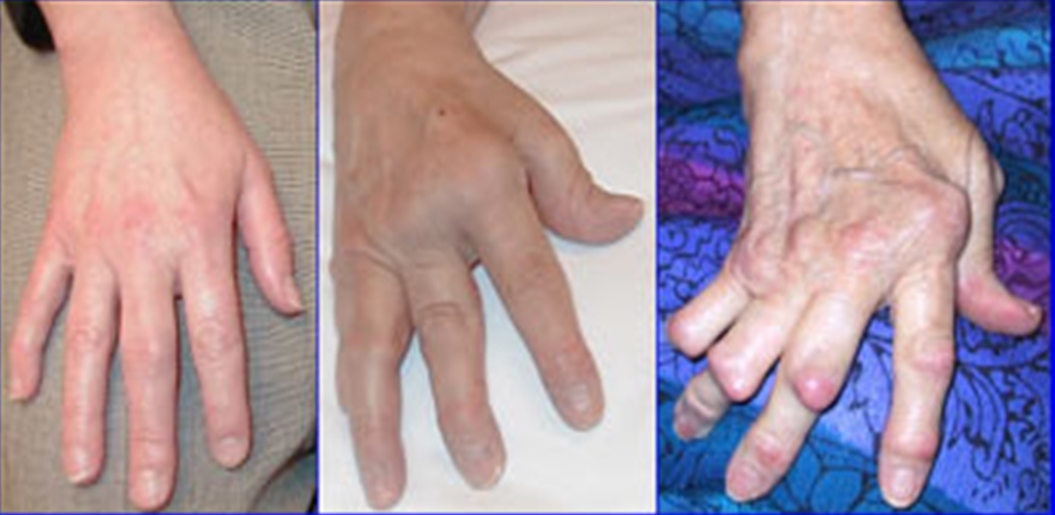 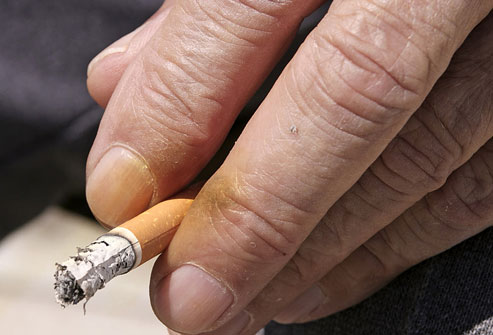 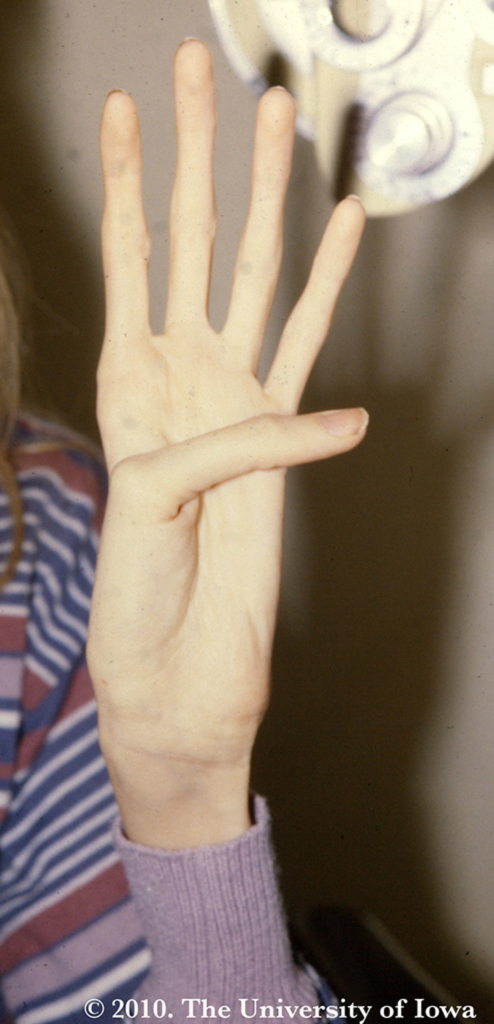 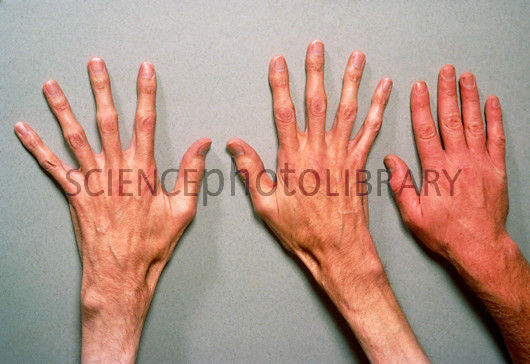 Skin : Callosities (a thickened and hardened part of the skin) : Manual work 
Look at the flexor surfaces of the wrists and forearms : venipuncture marks of intravenous drug use and linear (usually transverse), multiple wounds or scars from deliberate self-harm
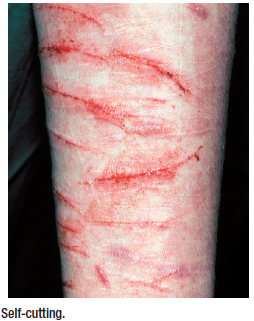 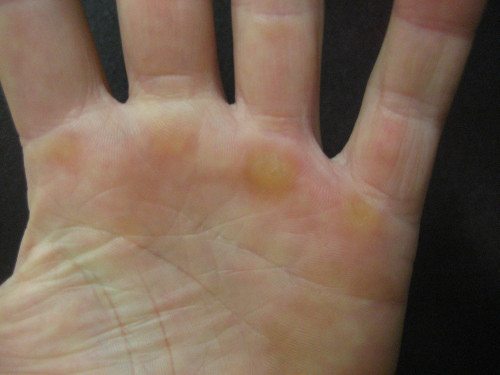 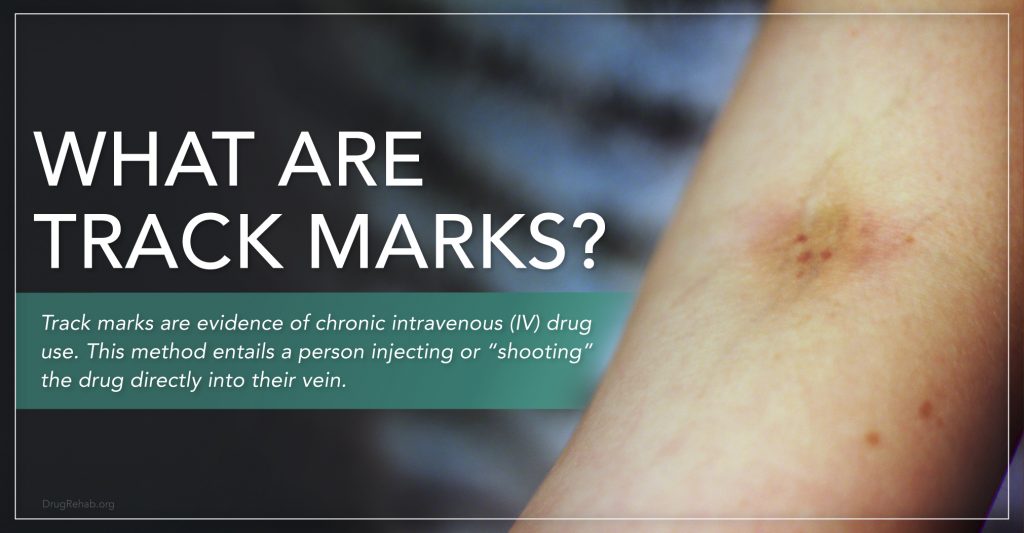 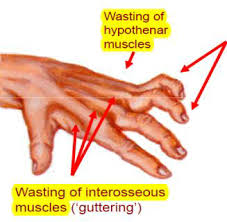 Muscles
Small muscle wasting of the hands , 
producing ‘dorsal guttering’ of the hands
Fingernails : ( Nail abnormalities )
Nail changes are useful in diagnosing diseases
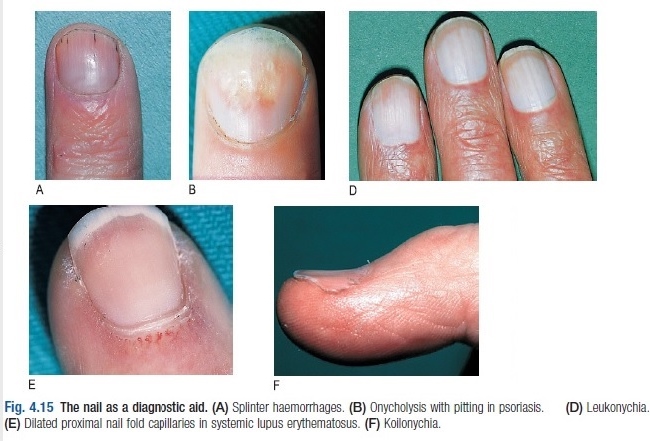 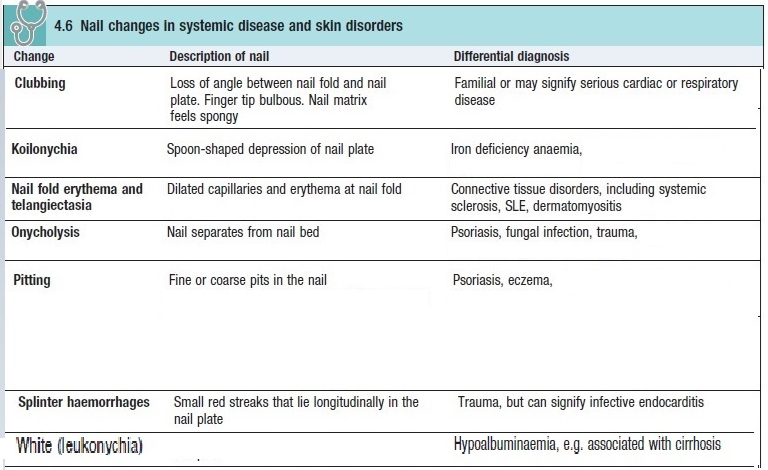 Finger clubbing is painless soft-tissue swelling of the terminal phalanges. The enlargement increases convexity of the nail with loss of the normal angle between the nail and the proximal nail fold. The angle increases to 180° or more, and the nail bed feels spongy. Schamroth’s window sign is absent ( Place the nails of corresponding fingers back to back and look for a visible gap between the nail beds )
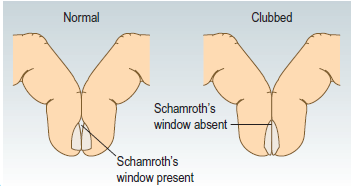 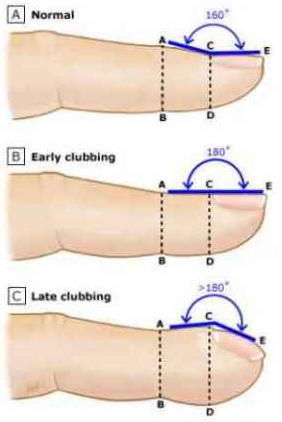 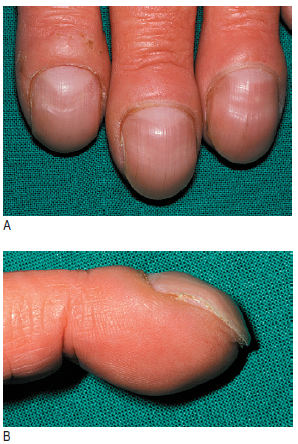 .
WEIGHT & HEIGHT
HYDRATION : In adults 60–65% of body mass is water.
Dehydration  : fluid loss, e.g. vomiting, diarrhea, sweating, burns and polyuria (excessive passage of urine (greater than 3L over 24 hours in adults)). 
Edema : is tissue swelling . edema can be generalized, localized .
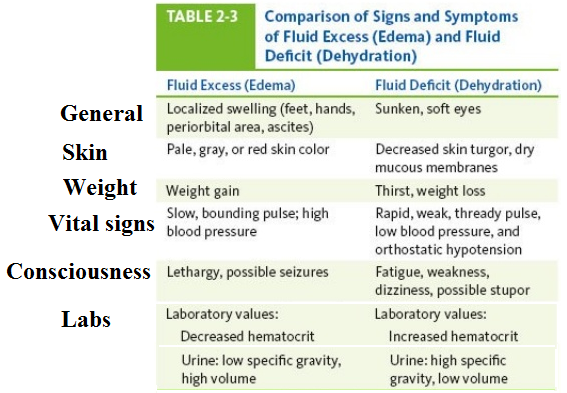 Spot Diagnosis and general signs